MAESTRÍA EN ESTRATEGIA MILITAR TERRESTRE
TEMA:
“LAS AMENAZAS ASIMÉTRICAS DE MAYOR AFECTACIÓN A LA SEGURIDAD NACIONAL EN EL ECUADOR EN LOS ÚLTIMOS TRES AÑOS Y SU INCIDENCIA EN EL NUEVO ROL DE FUERZAS ARMADAS, PARA ENFRENTARLAS EN UN FUTURO A CORTO PLAZO”
TCRN. DE E.M  GONZALEZ HUGO Y  TCRN DE E.M  TORRES DANILO.

DIRECTOR: TCRN. DE E.M  MALDONADO ALEX.
TEMARIO
PLANTEAMIENTO DEL PROBLEMA
ENUNCIADO DEL PROBLEMA
PREGUNTAS DE INVESTIGACIÓN
JUSTIFICACIÓN DE LA INVESTIGACIÓN
OBJETIVO GENERAL
FUNDAMENTACIÓN TEÓRICA
HIPÓTESIS
VARIABLES INDEPENDIENTE Y DEPENDIENTES
OPERACIONALIZACIÓN DE LAS VARIABLES
OBJETO DE ESTUDIO Y CAMPO DE ACCIÓN
DISEÑO DE LA INVESTIGACIÓN
DESARROLLO DE LOS OBJETIVOS
PROPUESTA
CONCLUSIONES Y RECOMENDACIONES
PLANTEAMIENTO DEL PROBLEMA
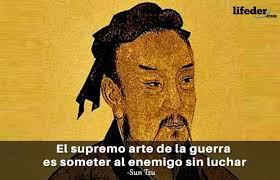 El concepto Amenaza Asimétrica, se puede responsabilizar por su creación al pueblo chino. El famoso estratega de esa nación Sun Tzu, menciona en el siglo V a.C. que se debe “Atacar al enemigo cuando no está preparado, y aparecer cuando este menos lo espera”.
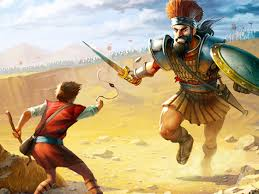 La Guerra Asimétrica comprende el uso de tácticas poco convencionales como una forma de contrarrestar la evidente superioridad militar del adversario.
DAVID Y GOLIAT
PLANTEAMIENTO DEL PROBLEMA
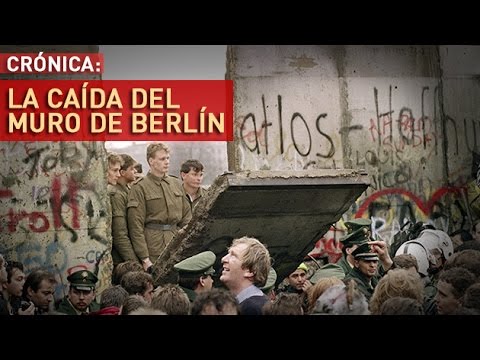 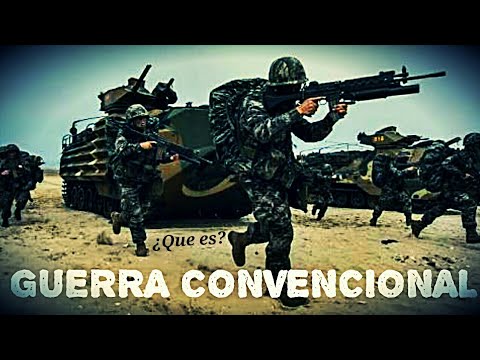 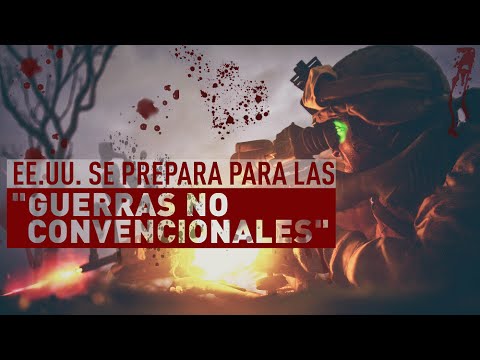 9/NOV/1989
11/SEP/2001
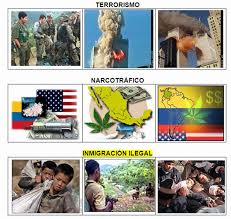 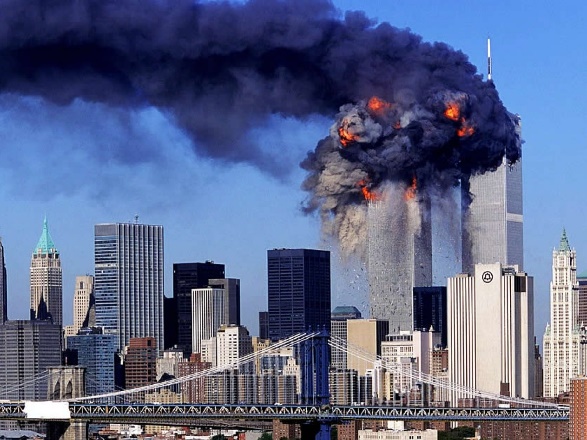 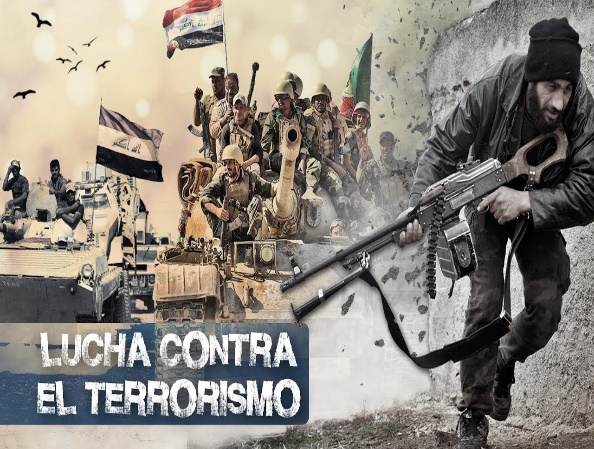 PLANTEAMIENTO DEL PROBLEMA
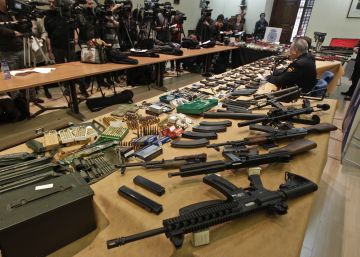 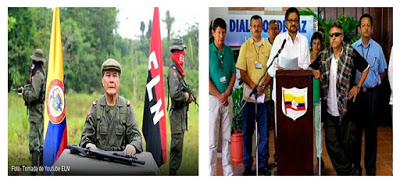 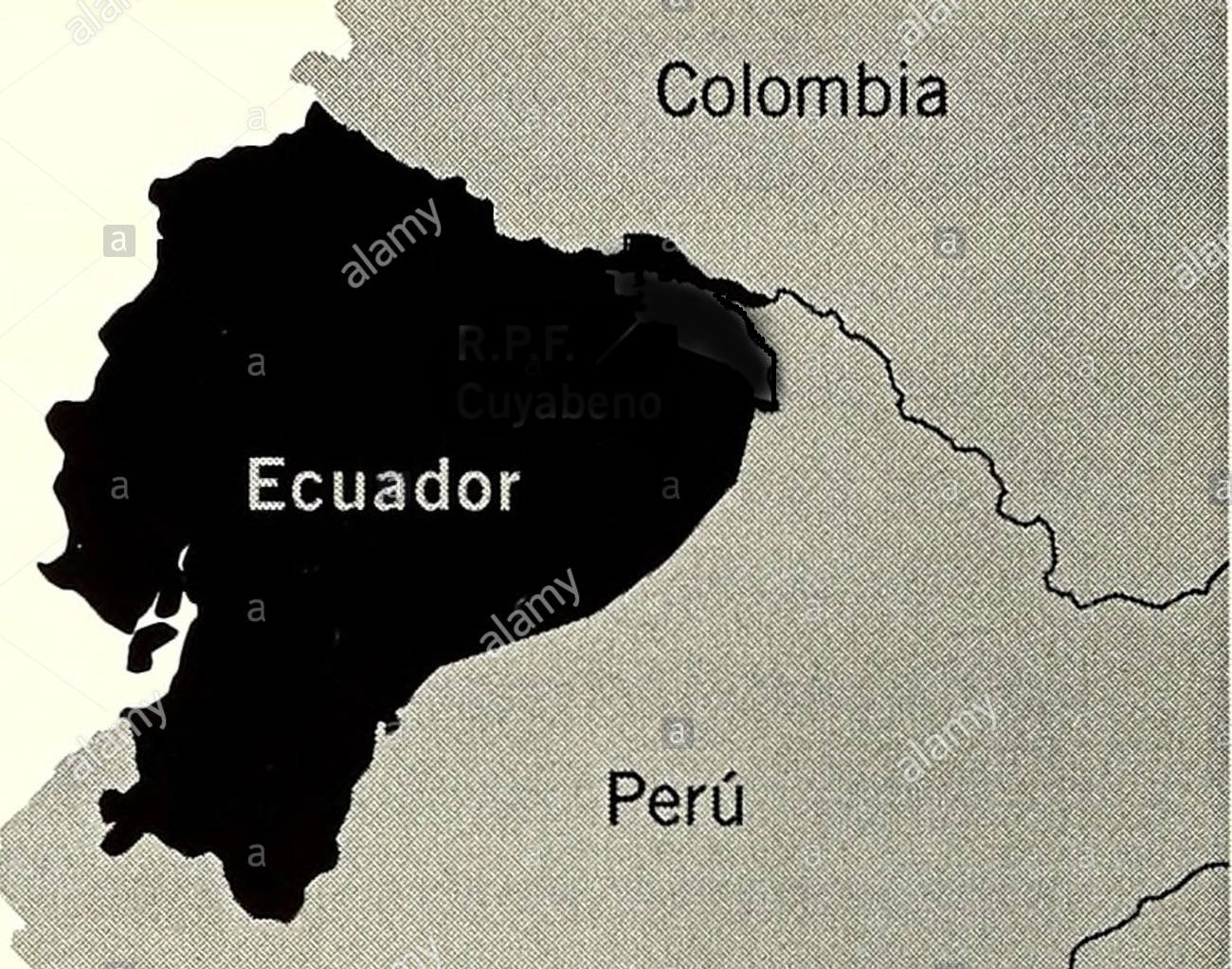 DISIDENTES
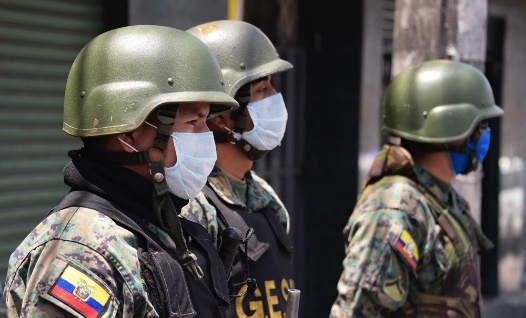 Tratado de paz
Guerra
Trafico de armas
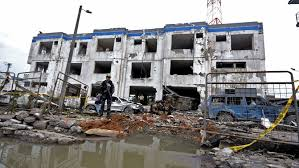 9/11/89
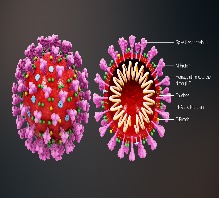 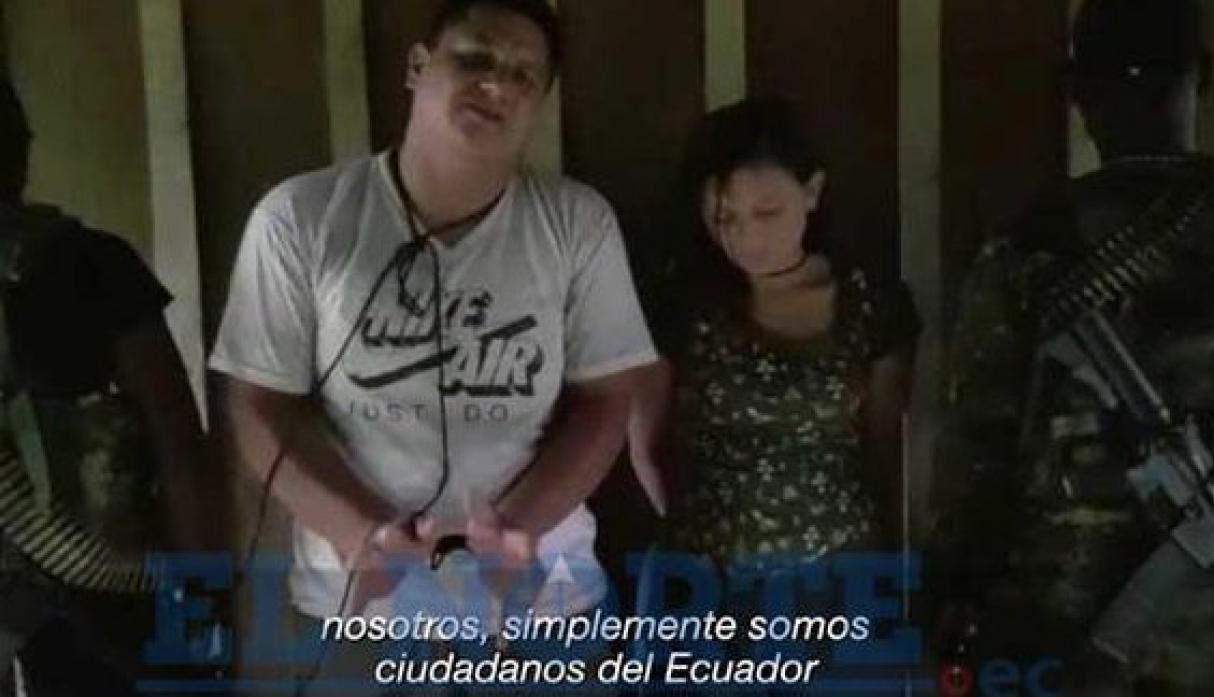 Atentados
11/09/01
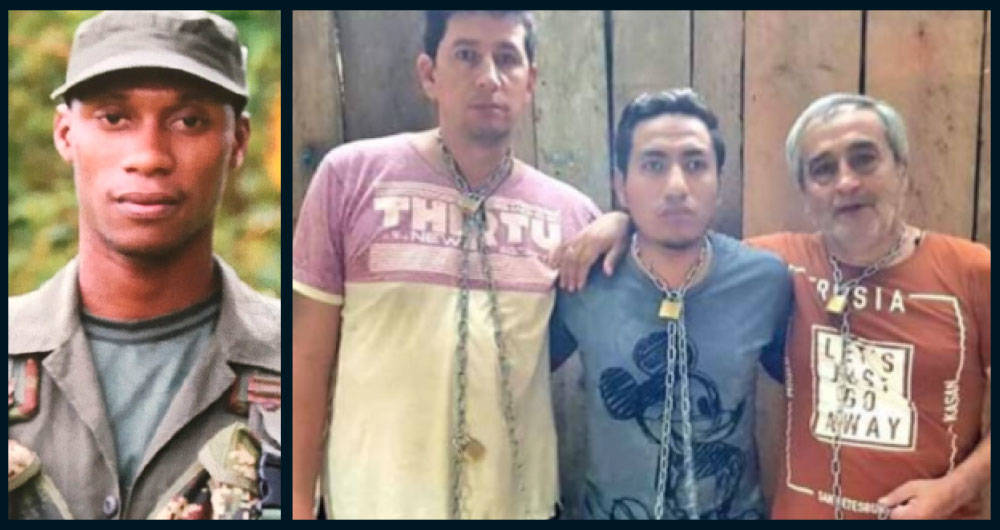 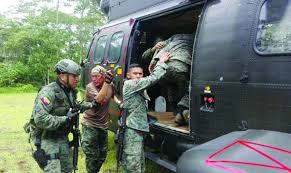 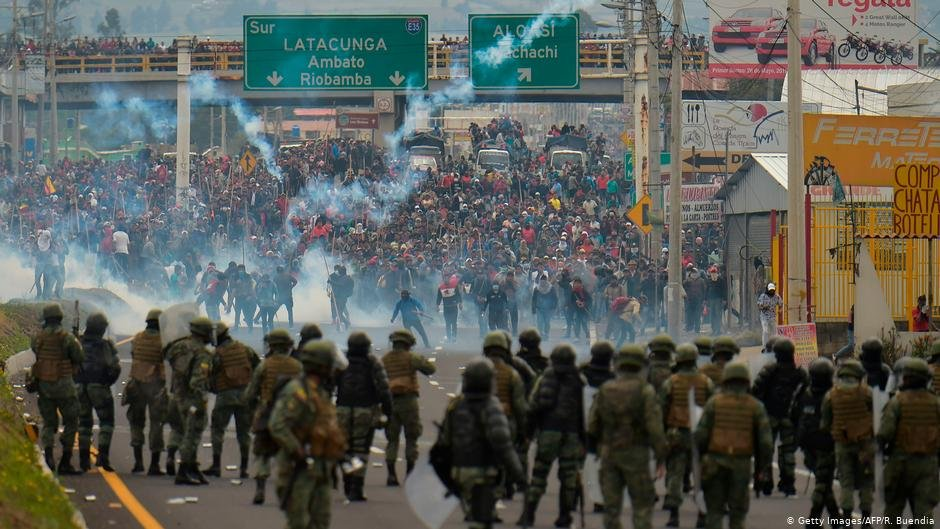 Conformaron nuevos grupos que pelean por el poder.
Narcotraficantes
Crimen organizado
Guerrilleros
Guacho
Walter Patricio Arízala
frente Oliver Sinisterra
2. ENUNCIADO DEL PROBLEMA
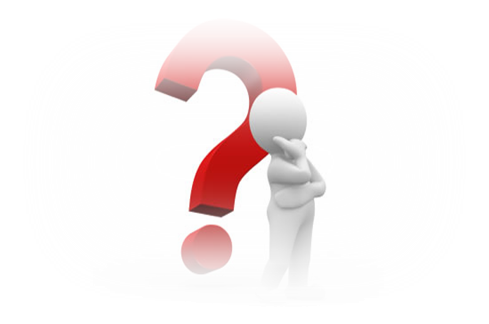 ¿Cuál será el rol de FF.AA ante la presencia de amenazas asimétricas en el Ecuador?
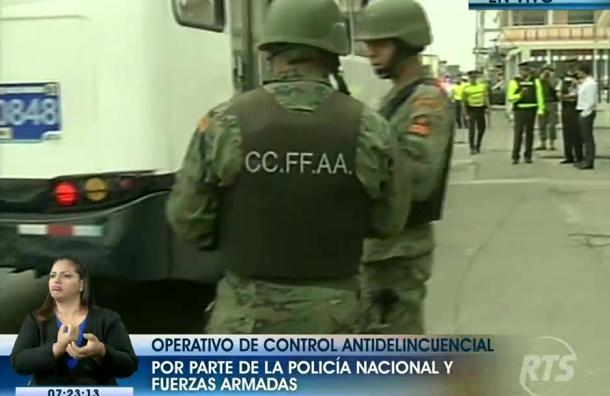 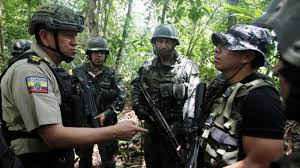 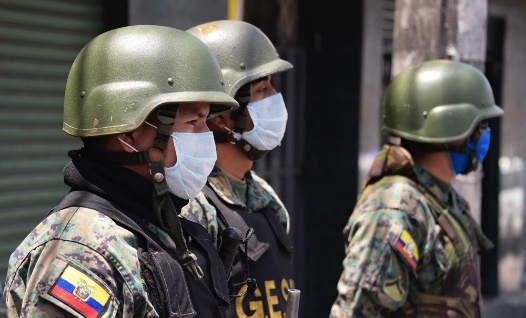 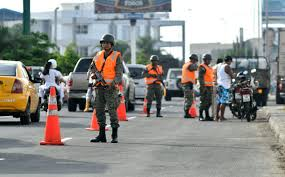 ¿Cuáles han sido los resultados obtenidos en las operaciones militares en respuesta a las amenazas asimétricas en el Ecuador en los últimos tres años?
¿Cómo respalda el marco jurídico actual a las FF.AA para enfrentar las amenazas asimétricas, y cuales son sus posibles fallas y/o vacíos?
3. PREGUNTAS DE INVESTIGACIÓN
¿Cuál es la situación actual de las amenazas asimétricas más importantes a nivel Regional y Nacional?
¿Cuál debe ser el rol de FF.AA para hacer frente más efectivamente a las amenazas asimétricas que ponen en riesgo la seguridad nacional?
PREGUNTAS DE INVESTIGACIÓN
4. JUSTIFICACIÓN DE LA INVESTIGACIÓN
La importancia de esta investigación radica en que se debe tener claro cuales son las amenazas asimétricas que más han afectado al país en los últimos tres años.
Saber cómo han estado operando las FF.AA ante estas amenazas y cuáles han sido sus resultados.
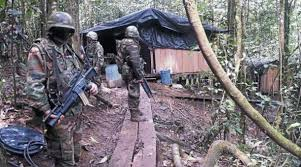 Que debería cambiar para fortalecer a FF.AA para el cumplimiento de este nuevo rol.
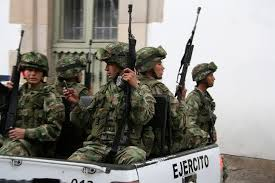 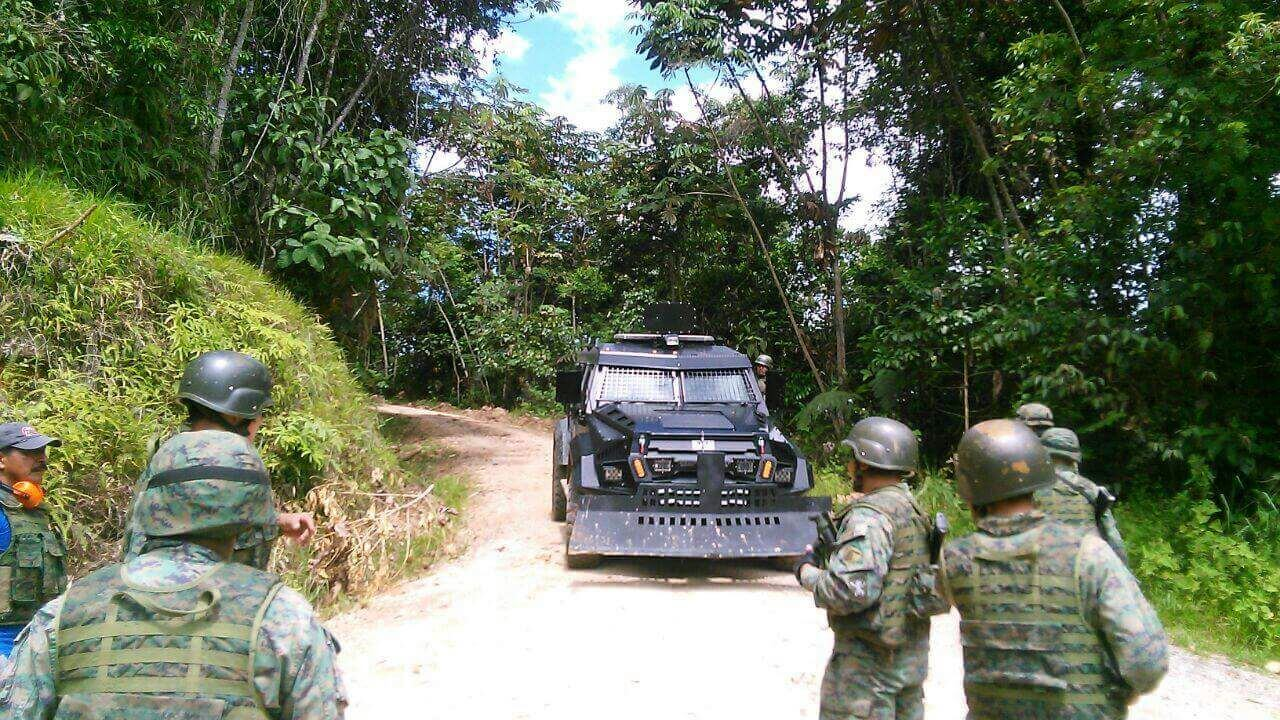 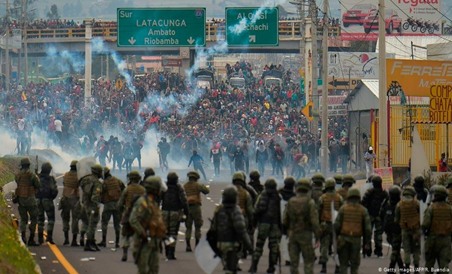 Cuál debería ser el rol que debe desempeñar FF.AA, para afrontar estas amenazas asimétricas.
Elaborar los lineamientos para operar frente a estas amenazas.
ART. 158
5. OBJETIVO GENERAL
Definir nuevas estrategias que permitan optimizar y/o cambiar el rol de FF. AA ante el incremento de amenazas asimétricas a la seguridad del Estado Ecuatoriano.
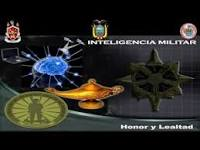 INTELIGENCIA
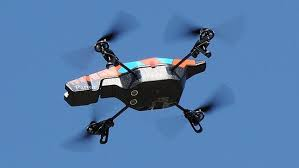 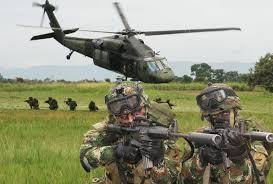 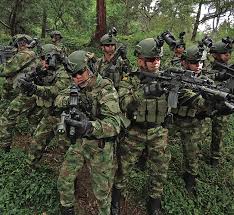 TECNOLOGÍA
CAPACIDADES
ADIESTRAMIENTO
6. FUNDAMENTACIÓN TEÓRICA
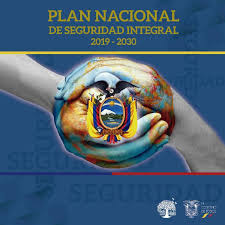 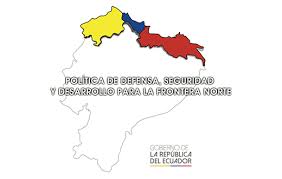 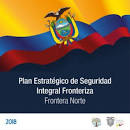 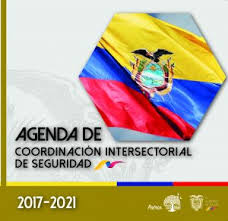 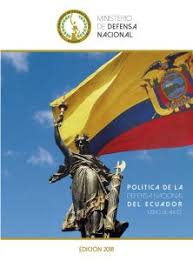 29 de agosto de 2018
14 de noviembre de 2018
8 de enero de 2019
14 de junio de 2018
10 de junio de 2019
Narcotráfico y sus delito conexos
6. FUNDAMENTACIÓN TEÓRICA
Grupos antagónicos                                             radicales
ANEXO F.
Resumen control de armas periodo 2014-2019
Tráfico de armas, 

municiones y explosivos
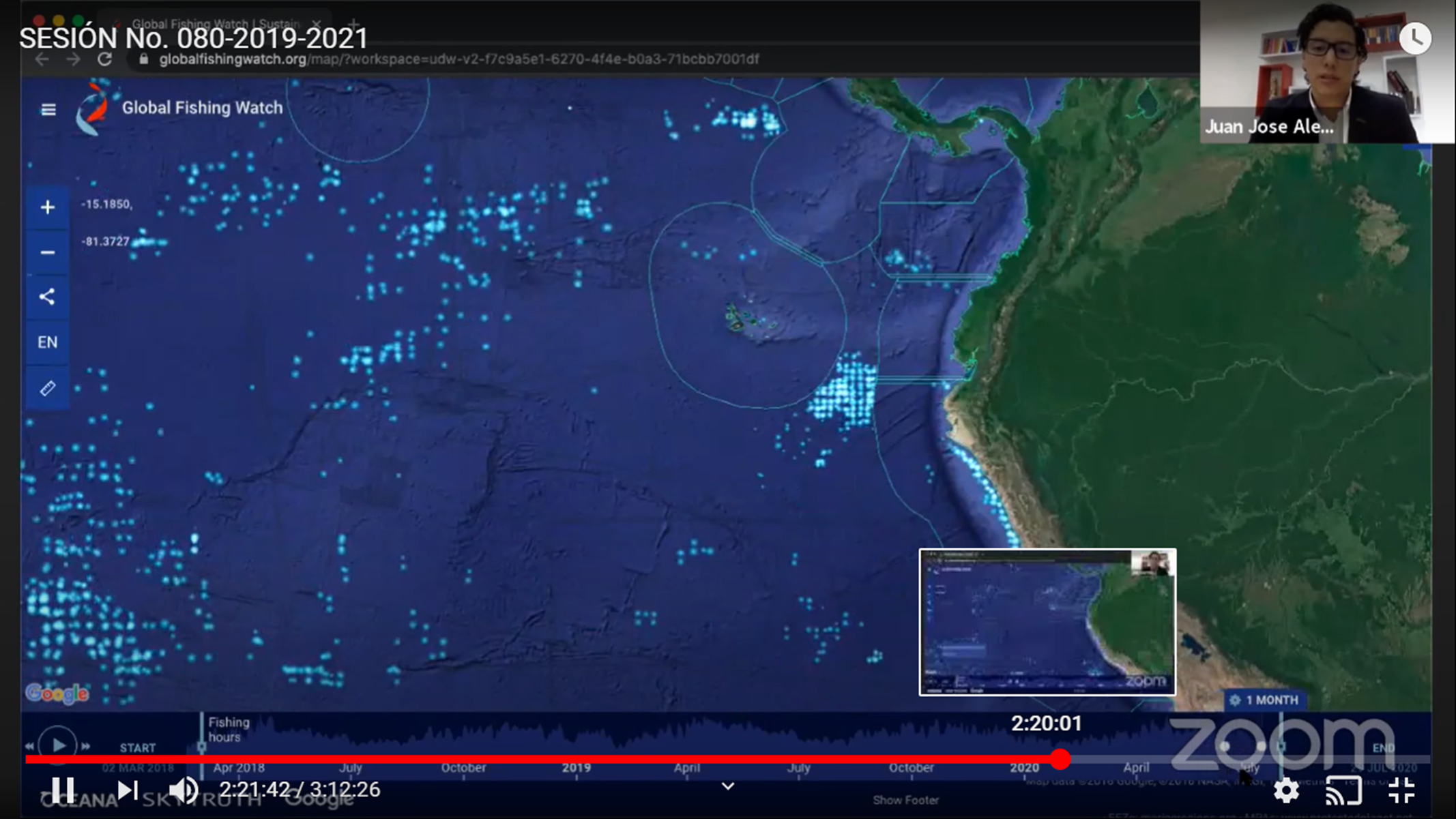 COVID-19.
7. HIPÓTESIS
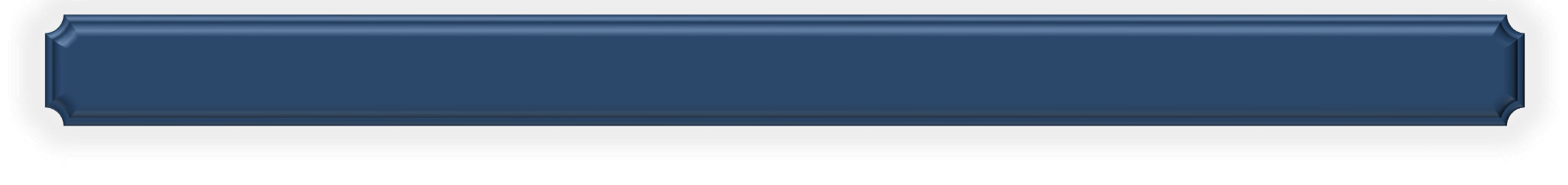 8. SISTEMA DE VARIABLES.
El nuevo rol de las FF. AA permitirá enfrentar efectivamente las amenazas asimétricas a la seguridad nacional en el Ecuador
Variable Independiente. 
Las nuevas amenazas asimétricas 
Variable Dependiente. 
Rol de las FF. AA en los últimos años en el Ecuador.
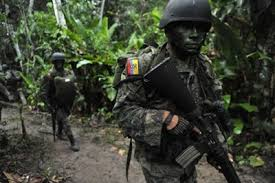 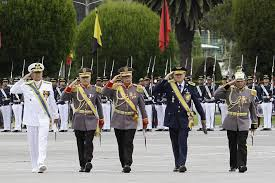 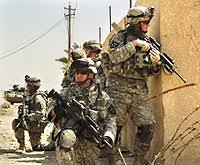 9. OPERACIONALIZACIÓN DE LAS VARIABLES
9. OPERACIONALIZACIÓN DE LAS VARIABLES
OBJETO DE
10. OBJETO DE ESTUDIO Y CAMPO DE ACCIÓN
ESTUDIO
Para el presente estudio el objeto es el Estado Ecuatoriano, las Fuerzas Armadas y su rol al enfrentar las amenazas asimétricas que afecten a la seguridad nacional.
CAMPO DE
ACCIÓN
El estudio del proyecto se lo realizará en el ámbito de la seguridad y defensa como un asunto de interés institucional. El presente trabajo también podría tener una influencia nacional y regional en estudio de temas militares para otros países.
11. DISEÑO DE LA INVESTIGACIÓN
-
Para la comprobación de la hipótesis, el método principal utilizado fue el método inductivo, con el que se pudo obtener resultados específicos o particulares de la problemática identificada, lo cual sirvió para diseñar conclusiones y premisas generales, a partir de tales resultados específicos o particulares. A este efecto, se utilizaron las técnicas que se especifican a continuación: Encuestas y entrevistas.
MÉTODO DE
INVESTIGACIÓN
La revisión bibliográfica y la búsqueda en la Web fue orientada hacia conocer el estado del arte sobre este tema específico que son la seguridad, las amenazas asimétricas, así como conocer como está estructurado la doctrina militar para la planificación y ejecución de las operaciones militares.
TÉCNICAS
Entrevistas, encuestas y análisis de contenidos.
INSTRUMENTOS
Después de recabar la información, se procedió a tabularlas, para lo cual se utilizó el método estadístico y el método de análisis, que consistió en la interpretación de los datos tabulados, en valores absolutos y relativos, obtenidos después de la aplicación de la encuesta de investigación, que permitieron la comprobación de la hipótesis previamente formulada. Una vez interpretada la información, se utilizó el método de síntesis, a efecto de obtener las conclusiones y recomendaciones del presente trabajo investigativo. (Categorización, sintetización y comparación).
TÉCNICA  ANÁLISIS
DE DATOS
12. DESARROLLO DE LOS OBJETIVOS
13.  PROPUESTA
PLANIFICACIÓN Y ECONOMÍA DE LA DEFENSA
CAPACIDAD OPERACIONAL Y EMPLEO DE FF.AA
EDUCACIÓN MILITAR
SANIDAD MILITAR
IMAGEN INSTITUCIONAL
13.  PROPUESTA
13.  PROPUESTA
CONCLUSIONES
Es preocupante como las amenazas “no militares”, mantienen un carácter interestatal y transnacional, con un incremento considerable del narcotráfico y tráfico de armas, explosivos y municiones, producto de la falta de: control fronterizo, coordinación y proyectos de cooperación entre estados, así como la ausencia de las instituciones Estatales en las fronteras.
El evidente aumento de amenazas asimétricas en los países vecinales nos reafirma la falta de integración y de mecanismos de cooperación a nivel regional, vulnerando la Seguridad y la Defensa de nuestro Estado.
Es preciso profundizar en la problemática regional y reafirmar que no se observa un consenso sobre la categorización de las amenazas a la Seguridad y a la Defensa de los Estados, lo que se traduce en una falta de integración y por tanto en mecanismos de cooperación imperfectos e insuficientes.
15. RECOMENDACIONES
Para solventar las falencias, así como superar los desafíos a la seguridad de los Estados, es necesario primero como país priorizar la integración al proceso de la teoría de la seguridad y defensa, interiorizar que la naturaleza intersectorial, requieren de una acción coordinada de diversos actores nacionales y en muchos casos, de mecanismos de cooperación y asociación entre Estados y organizaciones internacionales.
Capacitar a las Fuerza Armadas en las leyes y normas que sostienen las operaciones militares en defensa del territorio nacional y en la seguridad integral, fin liderar los ámbitos de competencia de los miembros militares.
Implementar los proceso de transición para la aplicación del método de planificación por capacidades de la defensa y seguridad integral del país.
Se tome en consideración los lineamientos establecidos en esta investigación fin enfrentar de mejor manera a las amenazas asimétricas que se presenten en un futuro.
“LAS AMENAZAS ASIMÉTRICAS DE MAYOR AFECTACIÓN A LA SEGURIDAD NACIONAL EN EL ECUADOR EN LOS ÚLTIMOS TRES AÑOS Y SU INCIDENCIA EN EL NUEVO ROL DE FUERZAS ARMADAS, PARA ENFRENTARLAS EN UN FUTURO A CORTO PLAZO”
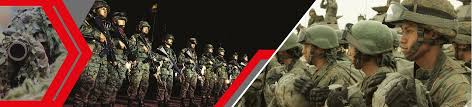 GRACIAS POR SU ATENCIÓN  !